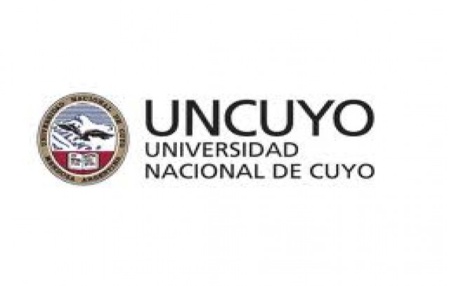 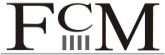 Escuela de Enfermería
Sede: FCM.
Ciclo de Licenciatura.
TESINA FINAL

“Conocimiento del profesional de enfermería de área clínica pediátrica en relación al cuidado del paciente oncohematológico pediátrico”.





                                                                                                                          Autoras:
                                                                                                                                               Aneine, María del C.
                                                                                                                                          Mondaca, Lorena


MENDOZA, DICIEMBRE 2015.
INTRODUCCIÓN
En nuestra calidad de investigadoras, la
adquisición de nuevos conocimientos tiende a
una mejor calidad de atención.
La temática desarrollada expone cuidados, tratamientos
y complicaciones en paciente oncohematológicos pediátricos.
PLANTEAMIENTO DEL PROBLEMA
Nivel de conocimiento enfermero.
 Criterios de atención en pacientes neutropénicos.
 Cuidados y Tratamiento en debut leucémico.
 Manejo de catéter implantable.
 Reacción del paciente-familia ante enfermería.
OBJETIVO GENERAL
Establecer conocimientos de los enfermeros (SIP)
     sobre cuidados (pacientes oncohematológicos pediátricos).

OBJETIVOS ESPECÍFICOS

 Caracterizar a la población de estudio.
 Indagar los conocimientos (prevención, complicaciones, técnicas).
DISEÑO METODOLÓGICO
Tipo de Estudio: Cuantitativo – Descriptivo - Transversal.
Área de Estudio: Hospital Pediátrico Notti.
Universo – Muestra: SIP/100 enfermeros.
Variables – Operacionalización: - Datos personales y Laborales.
                                                          - Conocimiento y Cuidados.
DISEÑO METODOLÓGICO
Técnica e Instrumentos: Encuesta (según variables).
Análisis, Procesamiento y Presentación de Datos:
 Recolección de Datos.
 Codificación en Tabla Matriz.
 Representación en Tablas y Gráficos.
TABLARelación entre “Antigüedad” y “Experiencia”
GRÁFICORelación entre “Experiencia” y “Control específico en TPSLT”
21,5%
14%
43%
21,5%
14%
6%
1%
30%
63%
86%
TABLARelación entre “Experiencia” y “ Manejo de catéter implantable”
CONCLUSIÓN
Hipótesis: se comprueba 
La mitad: experiencia paciente oncológico.
La gran mayoría: conocimiento, técnicas favorable.
Más de la mitad: conoce los controles.
En general: déficit unificación de criterios.
PROPUESTA
Sugerir implementación de taller teórico práctico.
 Incentivar sobre cursos de capacitación.
 Estrategias que fomenten: comunicación, transmisión de conocimientos.